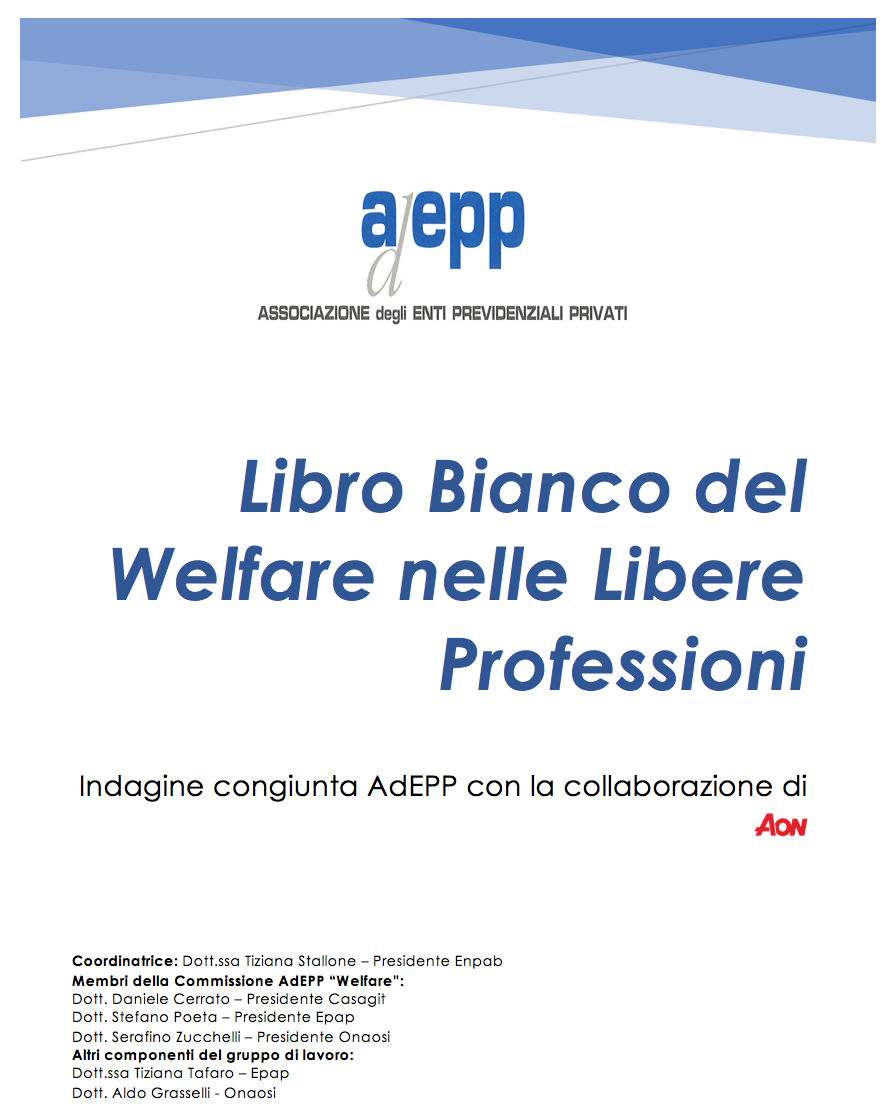 VII RAPPORTO AdEPP
Sugli Enti di Previdenza Privati

Roma, 11 dicembre 2018
Sala Zuccari
Palazzo Giustignani
Via della Dogana Vecchia, 29
Roma
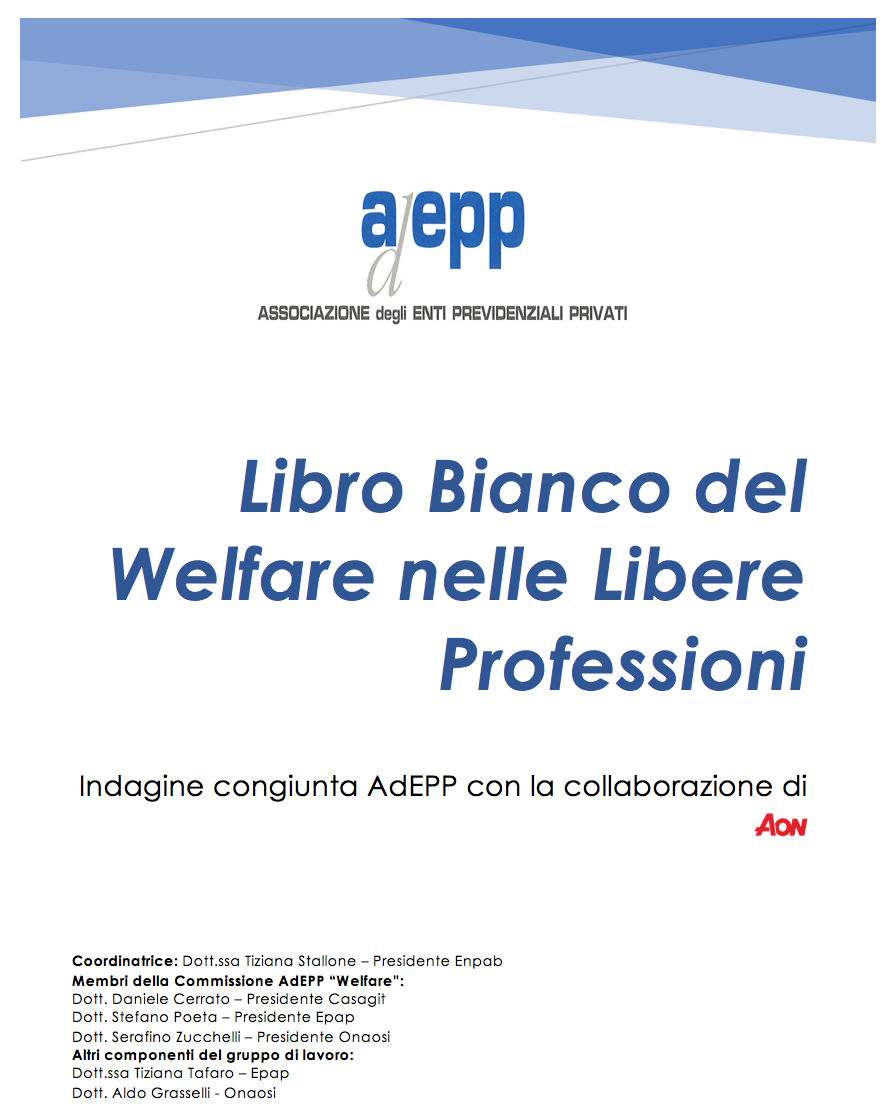 INTRODUZIONE
In Italia 1,6 milioni professionisti organizzati in ordini, collegi e albi, circa il 12% del PIL
La crisi economica e della trasformazione economica e dei repentini mutamenti del mercato del lavoro hanno diretta influenza sui sistemi previdenziali delle Casse di Previdenza dei professionisti.  «Indagine del 2015 commissionata dall’Adepp al Censis, indagini delle singole Casse e inter-Cassa»
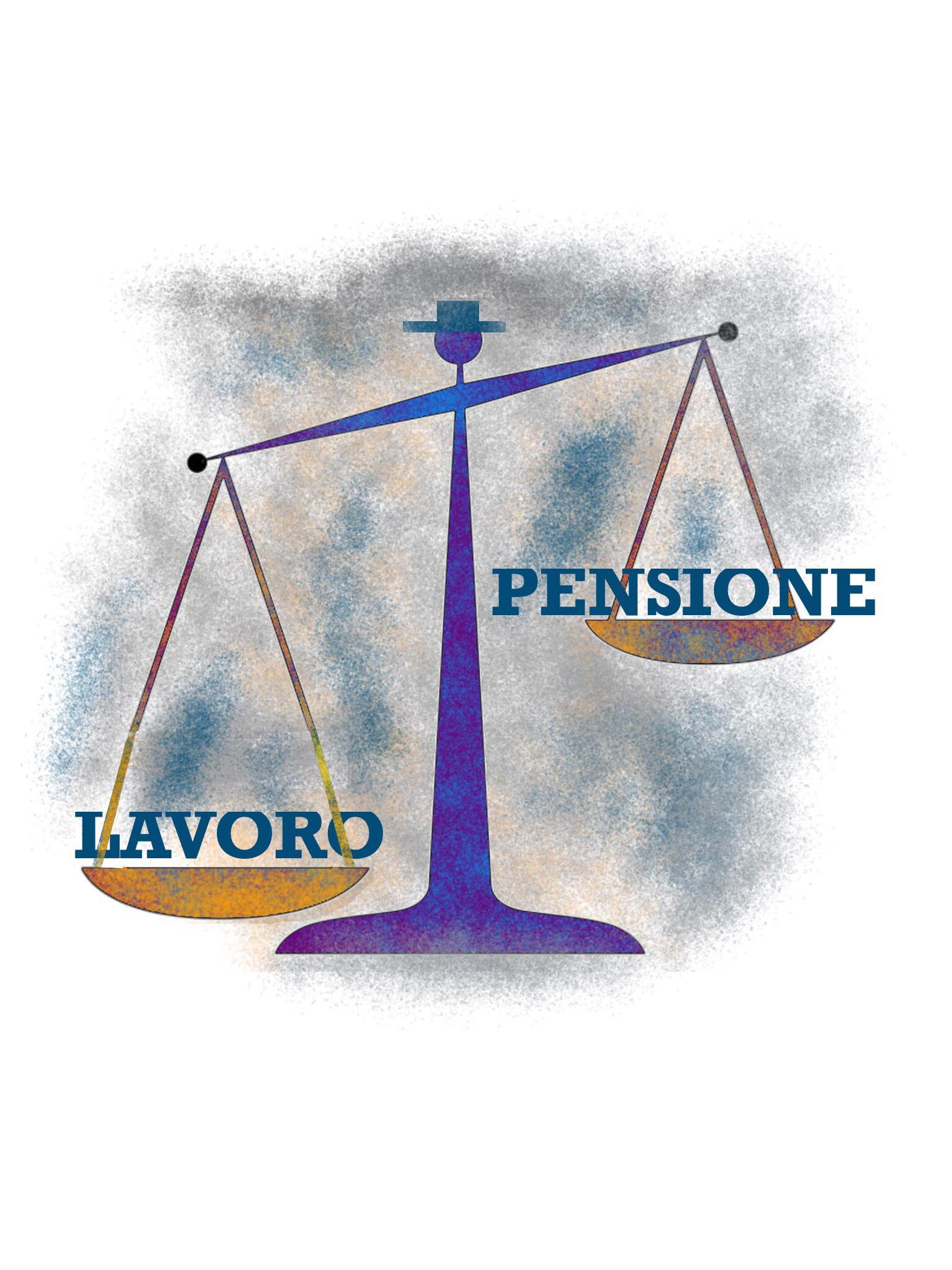 Le Casse lavorano alla sostenibilità finanziaria e di gestione e all’adeguatezza delle prestazioni per garantire il futuro pagamento delle pensioni e si trovano ad affrontare problemi rilevanti in tema di discontinuità del mercato del lavoro, di calo e discontinuità dei redditi.

I trend demografici  influenzeranno il welfare dei professionisti, le pensioni e l’equilibrio del sistema previdenziale.
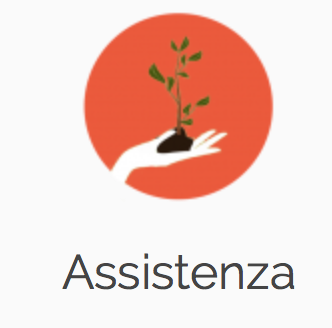 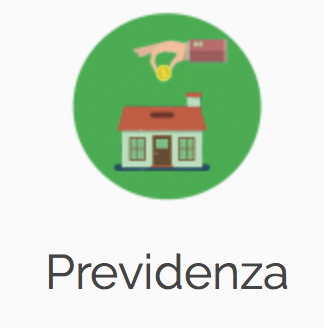 WELFARE ASSISTENZIALE 
Le Casse di Previdenza oltre alle pensioni di anzianità e vecchiaia, garantiscono «un sostegno economico temporaneo” all’iscritto che si trova a dovere affrontare una situazione contingente e specifica di bisogno»
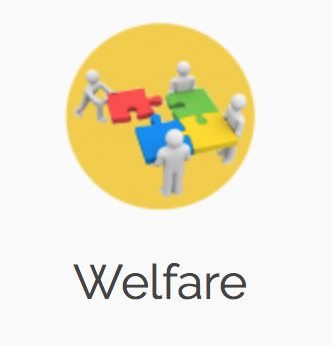 Nel sistema previdenziale è ormai diffusa la consapevolezza che non siano più sufficiente le sole azioni meramente mutualistiche, ma che sia necessaria l’attivazione delle politiche “diversamente assistenziali”
WELFARE ATTIVO 
caratterizzato da un insieme di iniziative di natura preventiva finalizzate al sostegno al lavoro, al reddito e ad attenuare le conseguenze di una discontinuità lavorativa nonché al pronto inserimento dei professionisti nel mercato del lavoro.
Welfare. Art. 10 bis della legge 99/2013 ha indirettamente chiesto e legittimato le Casse a intervenire con iniziative economiche concrete per sostenere la professione e i redditi dei professionisti, ad affiancare i giovani professionisti
Cumulo contributivo - articolo 1, co. 195 - della legge 232/2016  legge di bilancio per il 2017 
Jobs Act per i lavoratori autonomi - Legge 22 maggio 2017 n. 81-
Identificazione degli Enti di previdenza con i professionisti
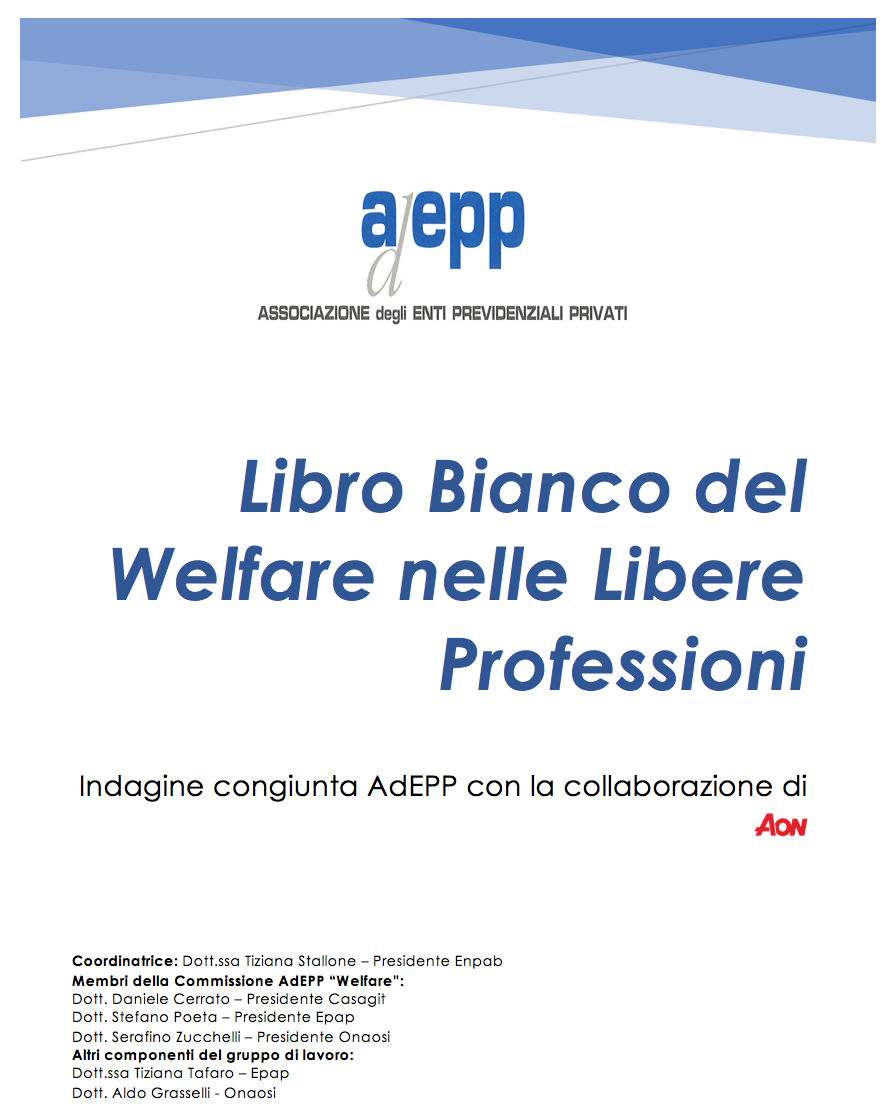 LA RICERCA AdEPP SUL WELFARE DELLE CASSE
È doveroso per un Ente di primo pilastro esplorare i confini del proprio mandato alla ricerca di 
soluzioni concrete per gestire il cambiamento del mercato del lavoro 
in funzione del futuro pensionistico
Il questionario Adepp sul welfare delle Casse di previdenza ha avuto il compito principale di 
stimolare una riflessione su come gli Enti stanno autonomamente gestendo questo cambiamento
PARTECIPANTI 15 Enti di previdenza oltre l’80% dei professionisti italiani
WELFARE ATTIVO 
welfare per l’attivazione; 
accesso al credito; 
sinergie e i partenariati


WELFARE ASSISTENZIALE
salute;
famiglia;
erogazioni di finanziamento
In collaborazione con:
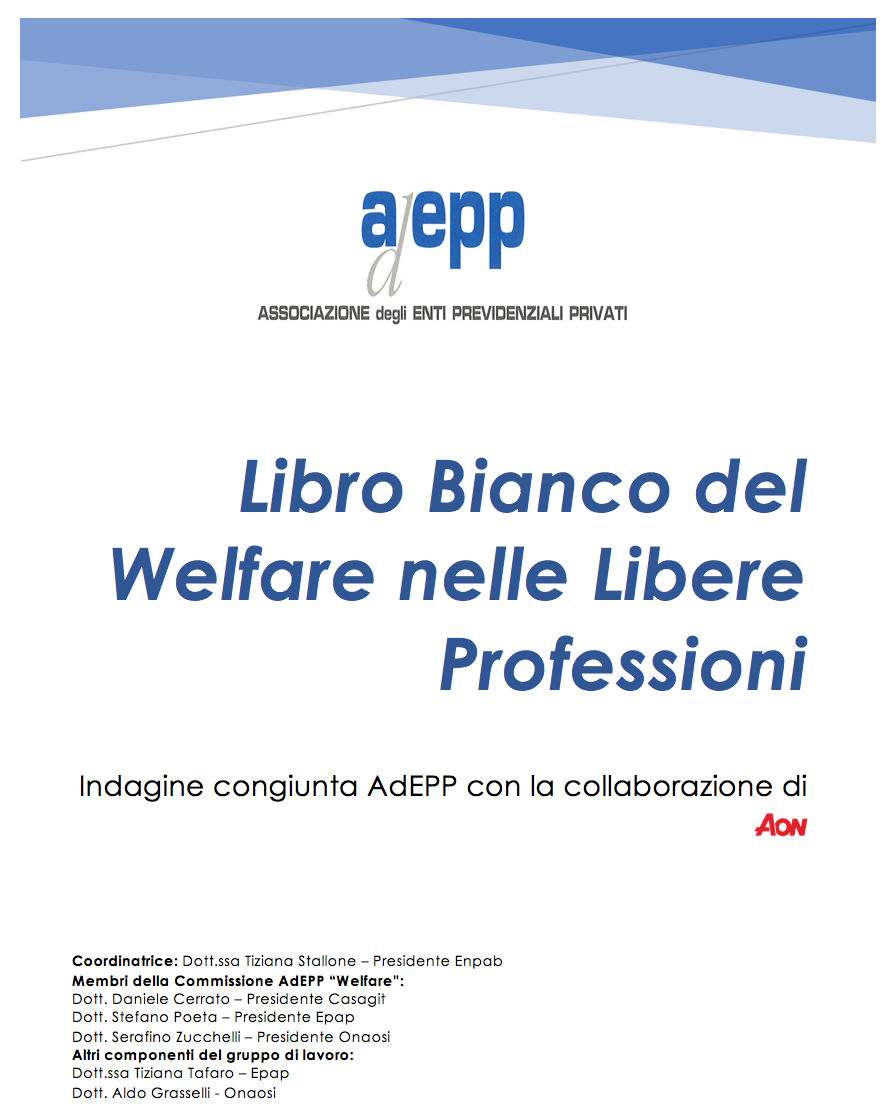 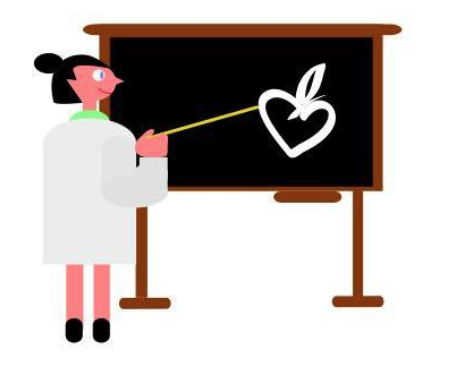 previdenza
MISURE DI WELFARE PER L’ATTIVAZIONE
“Quale modello di welfare dovrebbe oggi essere previsto per i liberi professionisti e quale ruolo dovrebbero svolgere le singole casse?”
Le 5 direttive per le politiche assistenziali
FORMAZIONE
Tutte le Casse – direttamente o con un ausilio agli Ordini e Collegi provinciali- per fronteggiare il cambiamento e a individuare nuovi mercati del lavoro. Formazione 
sul campo (stakeholder) 
orizzontale (collega con collega)
trasversale: soft skills autoimprenditorialità, comunicazione, counseling, gestione del tempo. 

Approvazione e sostegno della Corte dei Conti
CULTURA PREVIDENZIALE
Incontri sul territorio e diversi strumenti di comunicazione. 

Il WELFARE in questo caso è la informazione per rendere consapevole il professionista sui vantaggi e gli svantaggi che conseguono nel rispettare o violare le regole della nostra previdenza.

Cultura finanziaria anche in collaborazione con il comitato EduFin
previdenza
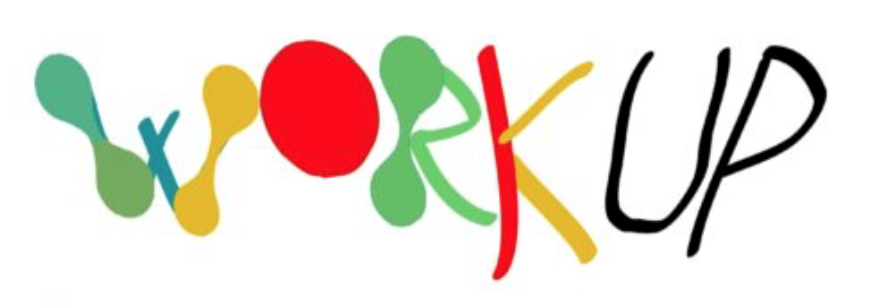 EUROPA
Iniziative di ricerca e di divulgazione circa le opportunità – fino ad oggi poco utilizzate – dei finanziamenti europei per la realizzazione delle progettualità professionali. Monitoraggio dei fondi assegnati ai professionisti. 
Euro-progettista in convenzione. 
Corsi di europrogettazione. 

Primo welfare delle casse finanziato con i fondi europei
GIOVANI PROFESSIONISTI
I risultati dell’indagine mostrano come molte delle iniziative di welfare attivo vengono riservate oltre che ai giovani anche – per una percentuale altrettanto significativa – alle professioniste donne, con l’intendo di superare quel gender pay gap cioè a colmare quella parità tra uomini e donne ancora molto lontana. 
Borse lavoro
Work-Up professionali
VISIBILITA’
Sempre più Casse di previdenza sostengono la professione divulgandone la centralità, dedicando delle giornate in un anno al cittadino con possibilità di una interazione diretta e tangibile con il professionista, comprendendo di fatto ciò che concretamente è in grado di “offrire”.
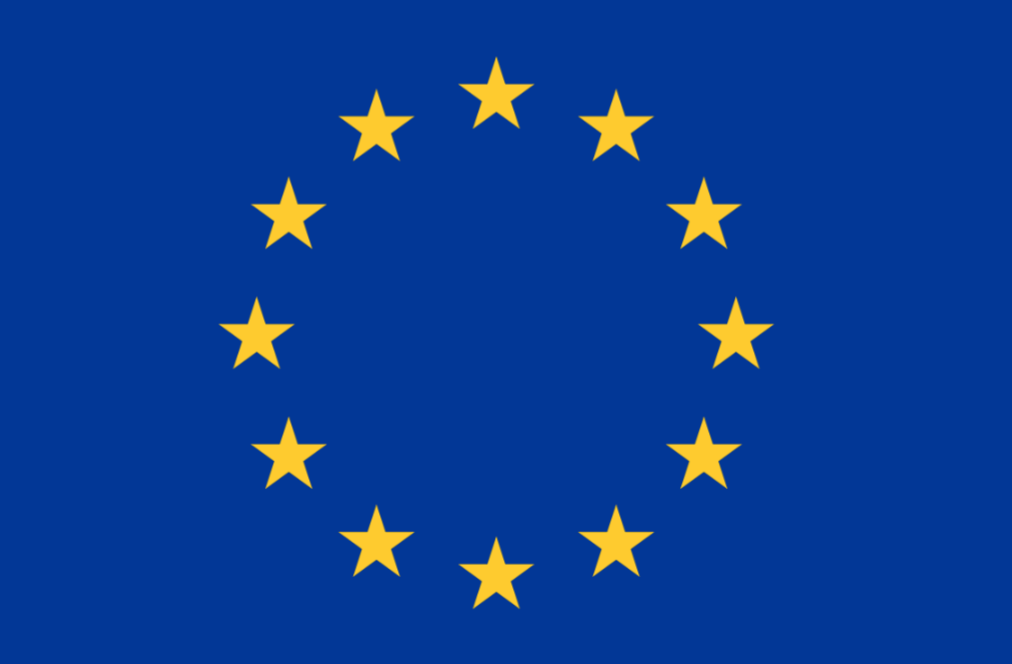 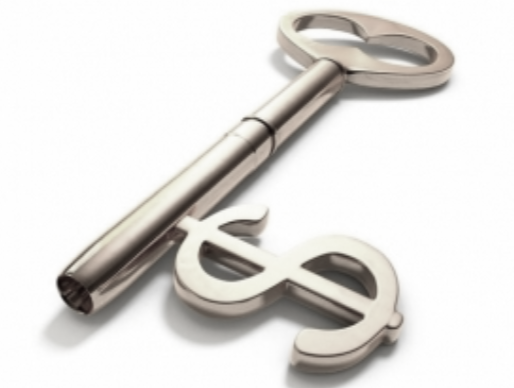 ACCESSO AL CREDITO
«Quali servizi e strumenti finanziari per facilitare l’accesso al credito e l’avvio di attività (start up) sono stati attivati dalla Cassa per gli iscritti?»
Fondi per le start up e per il consolidamento di attività autonome e professionali Iniziative in convenzionamento con il sistema creditizio.

Garanzie sui prestiti bancari per l’acquisto o l’aggiornamento della strumentazione necessaria all’attività professionale, il micro-credito, le forme di sostegno al reddito nei periodi di inattività.

Numerosi accordi e sinergie attivati con enti, fondazioni e istituti di credito per garantire un portafoglio di strumenti finanziari agevolati per i propri iscritti e tassi agevolati. 

Riversamento a fondo perduto di una percentuale degli interessi che i professionisti sopportano

Confidi, e quindi con garanzia di costituzione di fondi funzionali ad agevolare l’ottenimento dei credito. 

Iniziative a favore degli iscritti per sostenere acquisto di beni strumentali e immobili da adibire a studio professionali.
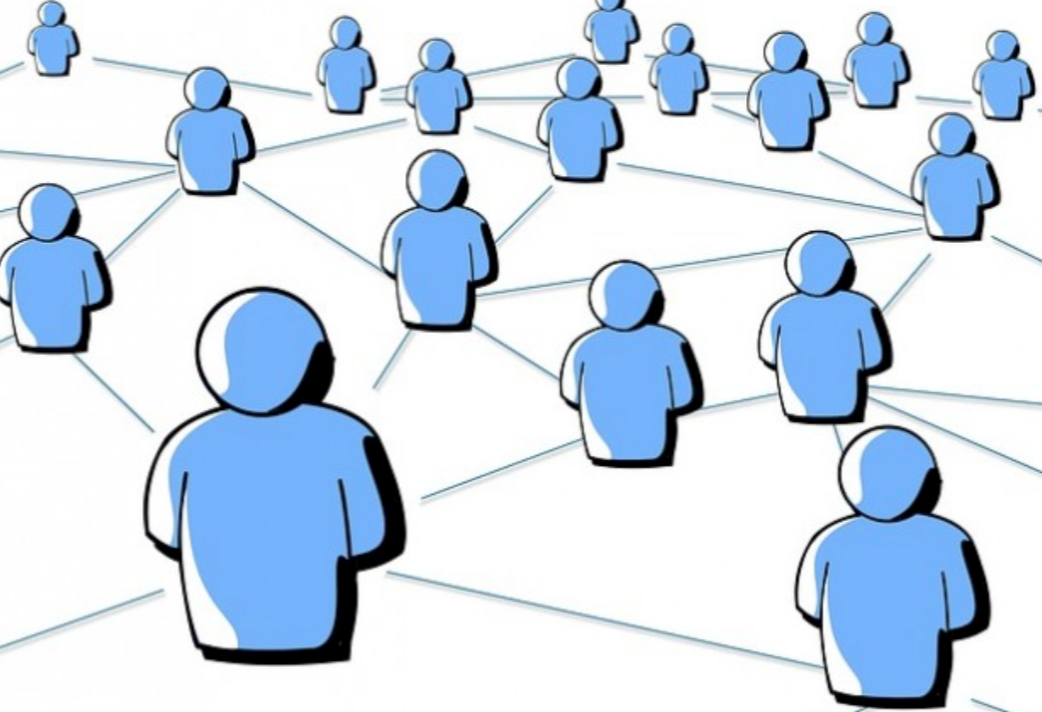 SINERGIE E PARTERNARIATI
Che tipo di sinergie e partenariati ha stretto la Cassa con Enti e istituzioni?
Collaborazioni con Università e Istituti di istruzione secondaria, per migliorare la conoscenza del lavoro professionale tra gli studenti e diffondere le politiche previdenziali di settore.
Alternanza scuola-lavoro, stage curricolari e tirocini extra-curricolari presso gli studi professionali e misure similari. 

Partnership istituzionali, quali ministeri, mondo accademico, enti di ricerca, e molte delle altre realtà che si interfacciano istituzionalmente con il sistema lavoro.

Sottoscrizione di protocolli volti a realizzare corsi di specializzazione e master che rispondono immediatamente al fabbisogno lavorativo del professionista, anticipando le problematiche e per risolverle laddove è possibile ex ante.

In questa direzione si collocano alcune iniziative di collaborazione tra casse che hanno strutturato Master per formare una figura professionale con competenze integrate.
In conclusione, quanto emerge dalla prima parte del Report “libro bianco del welfare nelle libere professioni” è che previdenza non coincide con il termine di pensione ma, soprattutto, che la previdenza non è un problema di domani: 

la previdenza deve essere costruita oggi

Tra i compiti che gli Enti ritengono come nuove azioni di welfare attivo per anticipare e cavalcare i mutamenti del mercato del lavoro ci sono iniziative volte a:

Anticipare l’ingresso nel mercato del lavoro;
Favorire la visibilità dei Professionisti e le Start Up;
Intercettare prontamente i mutamenti del mercato del lavoro;
Favorire l’acquisizione di nuove competenze;
Favorire l’aggregazione dei professionisti e l’interdisciplinarietà;
Ridurre l’impatto della discontinuità lavorativa sul reddito;
Favorire l’ampiamento delle platee;
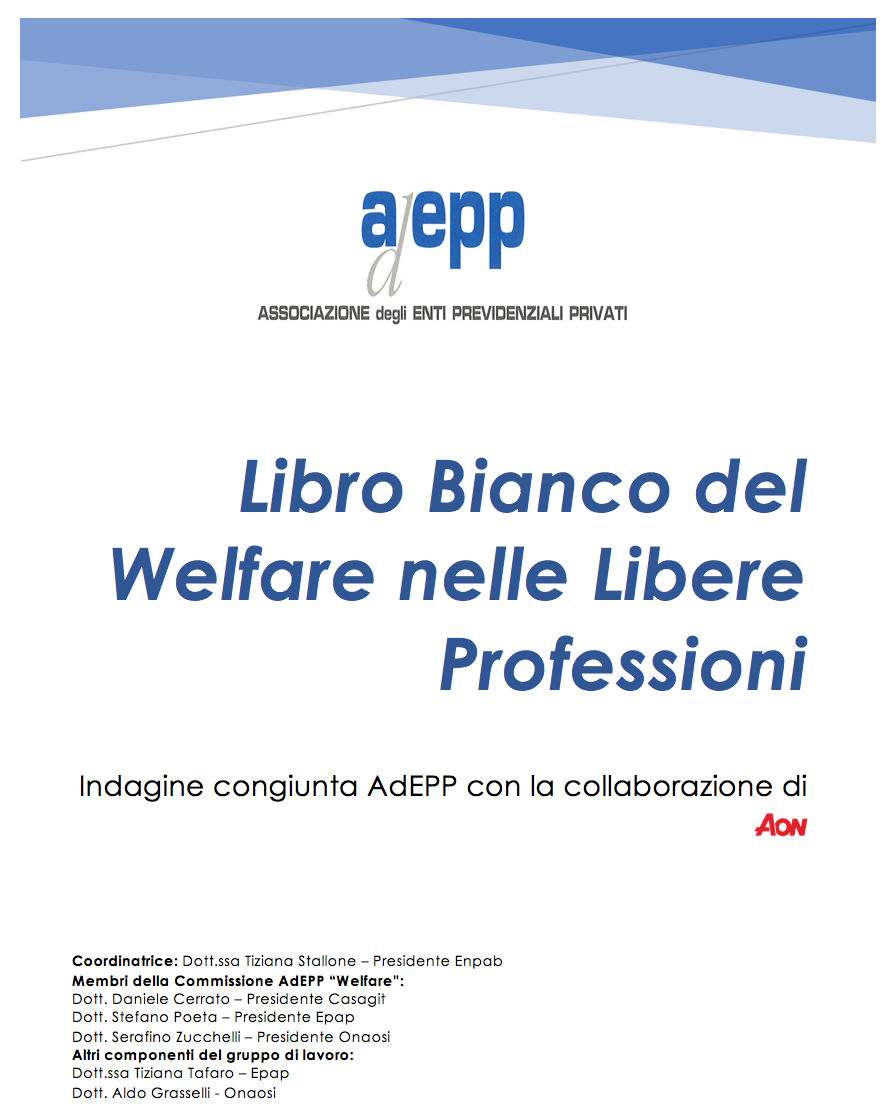 Il Welfare assistenziale
Iniziative di sostegno agli stati di bisogno contingenti e assistenziali -anche solo temporanei- che affiancano economicamente l’iscritto. 
È stato suddiviso a sua volta in tre categorie: 
         SALUTE
         FAMIGLIA
         EROGAZIONI DI FINANZIAMENTO
	
Le azioni di welfare non vengono analizzate avendo riguardo all’ammontare delle somme spese per le prestazioni, ma - per la prima volta - si fa largo una concezione che mette in luce l’analisi qualitativa delle prestazioni.
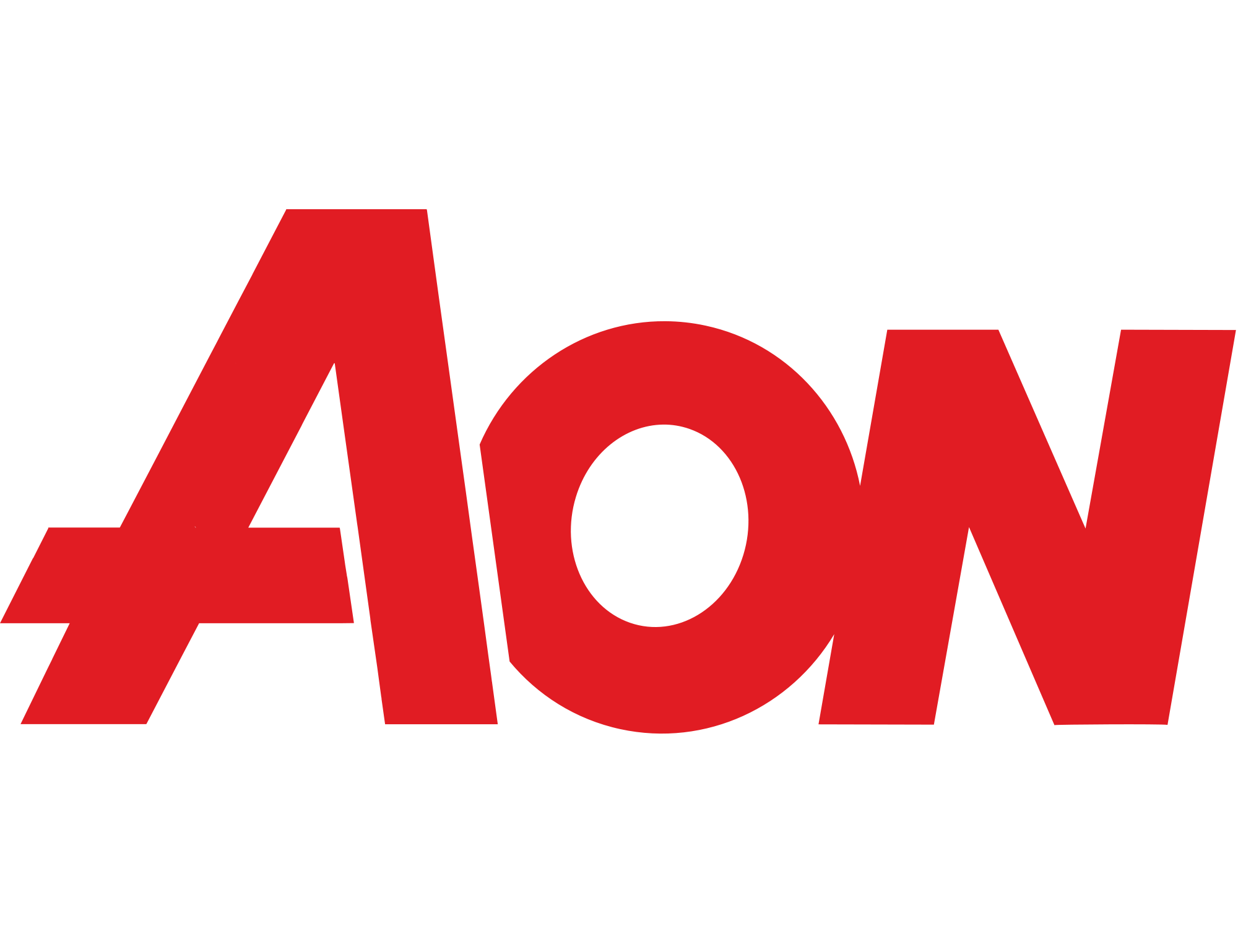 10
10
Prestazioni relative alla Salute
11
Prestazioni per la Famiglia (1/2)
12
Prestazioni per la Famiglia (2/2)
13
Prestazioni relative al finanziamento
14
Prestazioni relative alla Salute
15
Prestazioni relative alla SaluteRimborsi spese mediche Minimi, Medi e Massimi garantiti
16
Prestazioni per copertura Spese Mediche
17
Prestazioni per copertura Spese Mediche
18
Prestazioni relative alla Salute
50
Prestazioni relative alla Salute
ADL: Attività di vita quotidiana (ADLs o ADL), termine utilizzato nella sanità per definire le attività di tutti i giorni per la cura personale e per essere considerato autosufficiente. 

* Si intenda come «Altro» l’invalidità civile.
51
Prestazioni relative alla Salute
52
CONCLUSIONI
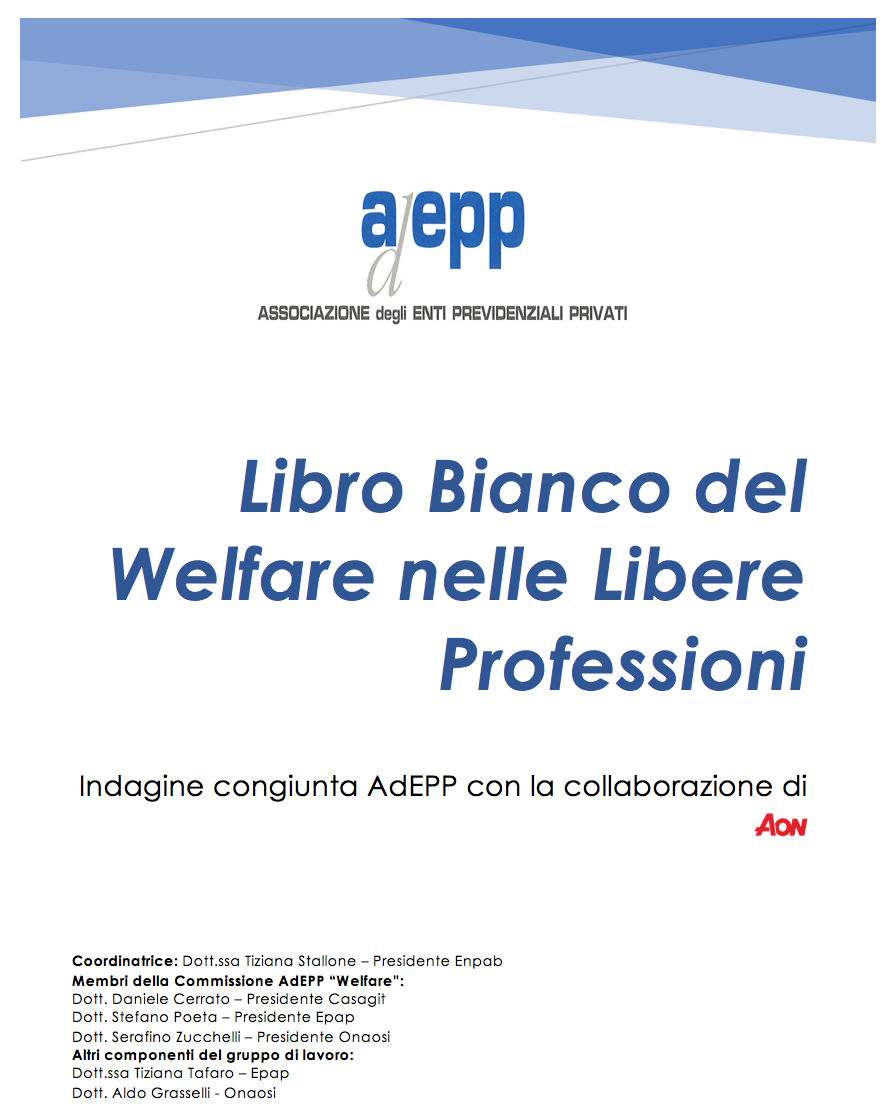 Profonda differenziazione, seppur con delle linee comuni, delle forme di assistenza, verosimilmente ritagliate sulle esigenze delle singole Casse e delle professioni che le stesse «governano» che hanno differenziato le attività di welfare, presumibilmente con finalità strategica. 
Le Casse sono caratterizzate da platee diverse, con un andamento demografico differente ed un altrettanto differente grado di femminilizzazione*. 
Un’indagine più accurata sarà finalizzata all’analisi di coerenza ed efficacia di queste scelte
La PREVIDENZA è UN ABITO SARTORIALE che, pur in presenza di tratti in comune, deve essere ritagliato su misura sulle platee dei professionisti. Ogni tentativo di omologazione si rivelerebbe inefficace
22